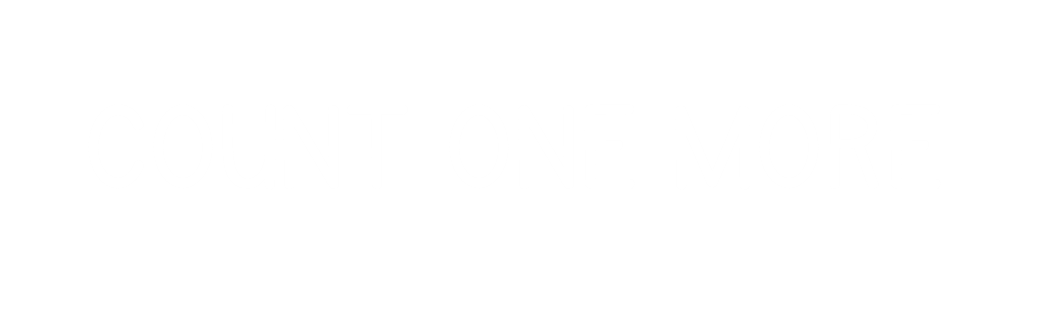 1) How many counters?


2) What number is missing? 4, 5, 6, __ , 8


3) How many pencils?


4) How do you spell 10?
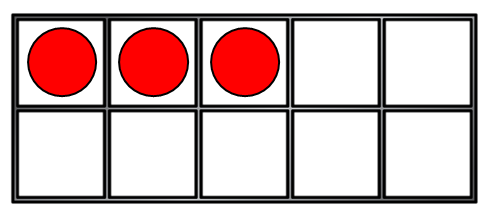 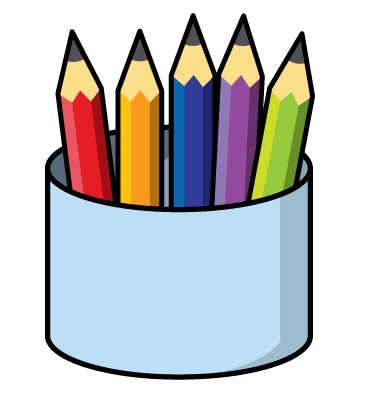 1) How many counters?


2) What number is missing? 4, 5, 6, __ , 8


3) How many pencils?


4) How do you spell 10?
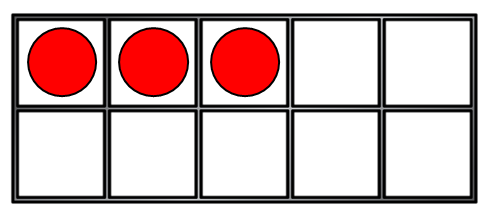 3
7
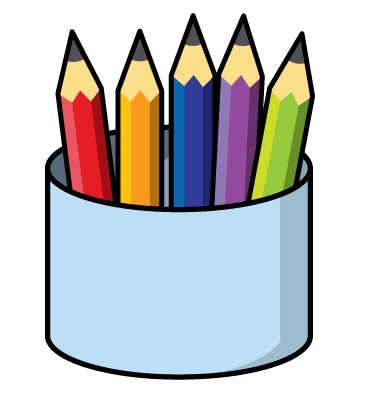 5
t-e-n
Count one more with ten frames
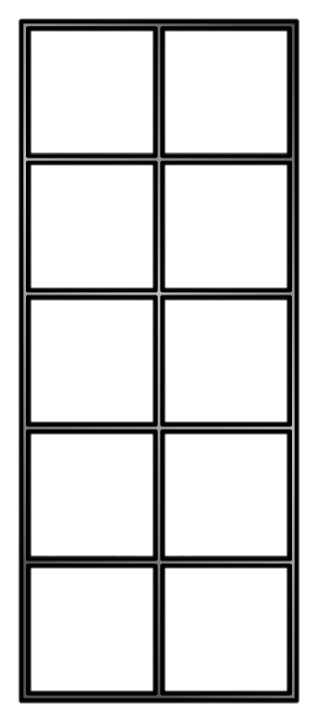 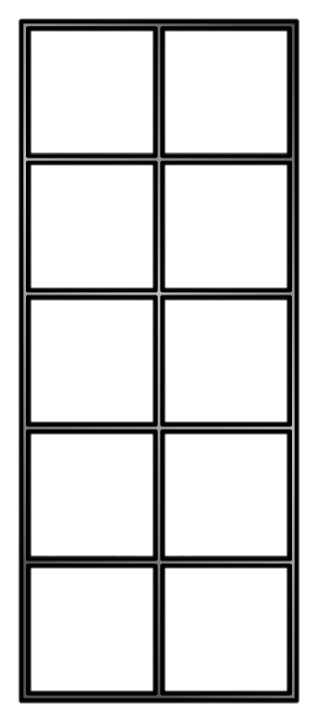 How many counters?
Count one more
One more than 5 is
6
One more than 8 is
9
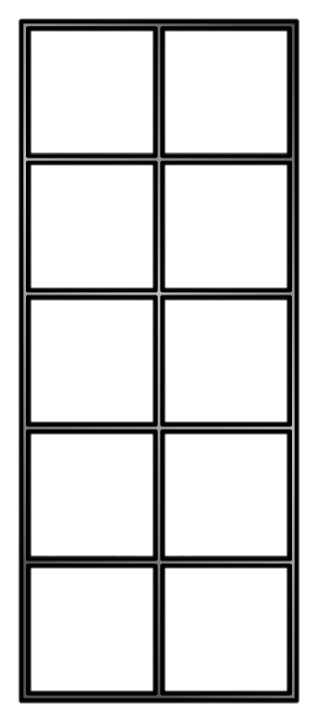 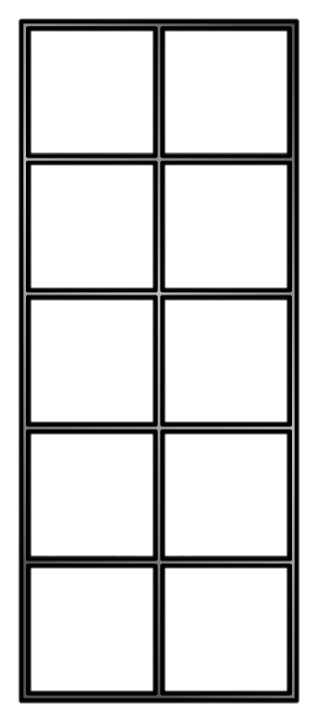 One more than 2 is
One more than 4 is
5
3
Have a go at question 1 on the worksheet
Count one more  with number tracks
One more than 8 is
9
One more than 1 is
2
6
One more than ___ is 7
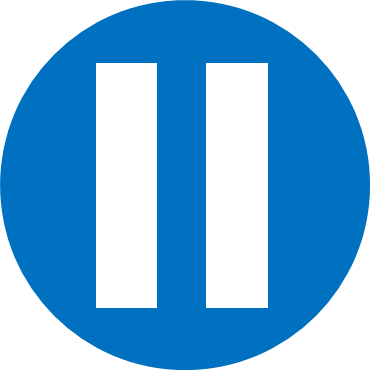 Have a think
five
One more than 4 is 		.
8
One more than ___ is nine.
three
One more than 2 is 			.
Have a go at question 2 on the worksheet
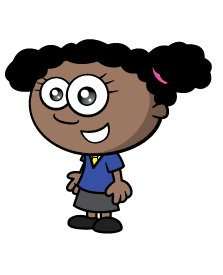 It’s our birthdays tomorrow!
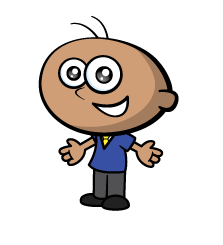 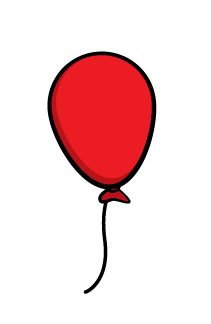 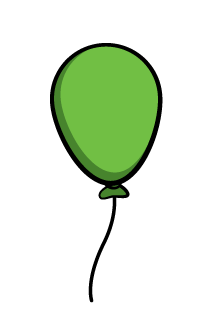 Teddy is 4 today.
Tomorrow he will be 		.
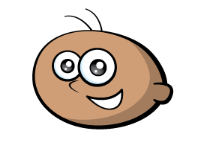 5
9
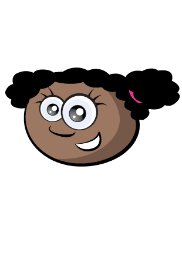 Whitney is ___ today. 
Tomorrow she will be ten.
Have a go at the rest of the questions on the worksheet